Isotope effect on impurity and bulk ion particle transport in the Large Helical Device
K. Ida1,2, R. Sakamoto1,2, M. Yoshinuma1,2, K. Yamasaki3, T. Kobayashi1,2, Y.Fujiwara1, C.Suzuki1, K.Fujii4, J.Chen5, I.Murakami1,2, M.Emoto1, R.Mackenbach6, G.Motojima1, H.Yamada1,2, S.Masuzaki1,2, K. Mukai1,2, 
K. Nagaoka 1,7, H. Takahashi 1,2 M. Yokoyama 1,2, S. Murakami8, H. Nakano 1,2,N. Tamura 1,2, M. Nunami 1,2, 
M. Nakata 1,2, R. Seki 1,2, S. Kamio1, T. Oishi1,2, M. Goto1,2, S. Morita1,2, T. Morisaki1,2,M. Osakabe1,2, LHD Experiment Group1
1National Institute for Fusion Science, Toki, 509-5292, Japan
2The Graduate University for Advanced Studies, SOKENDAI, Toki, 509-5292, Japan
3Research Institute for Applied Mechanics, Kyushu Univ., Kasuga, 816-8580, Japan
4Department of Mechanical Engineering and Science, Graduate School of Engineering, Kyoto Univ., Kyoto 615-8540, Japan
5 School of Nuclear Science and Technology, University of Science and Technology of China, Hefei 230026, China
6 Eindhoven University of Technology Merovingersweg 1, 5616 JA Eindhoven, Netherland
7Graduate School of Science, Nagoya University, Nagoya, Aichi 464-8601, Japan
8Department of Nuclear Engineering, Kyoto University, Kyoto, Kyoto 615-8510, Japan
27th IAEA Fusion Energy Conference 
22nd – 27th October 2018
Mahatma Mandir Conference Centre
Ahmedabad, India
Acknowledgement to Dr. M.Yoshida (QST) 
for providing us two spectrometers for the bulk change exchange spectroscopy
2018/10/27 20min
OUTLINE
Introduction

Isotope effect on impurity transport and heat transport
     2-1  Relation between impurity density gradient and heat transport
     2-2  Primary and secondary isotope effect

3   Ion particle transport in the isotope mixture plasma
     3-1  Isotope density profile measurements
     3-2  Isotope mixing and isotope separation

4   Summary
Isotope effect on impurity transport and heat transport
The effect of He ash on energy confinement besides dilution is important in fusion plasma
What is the coupling between impurity transport and heat transport?
What is the impact of impurity density gradient to turbulent heat transport?
Heat flux
Peaked carbon density profile weakens the ITG instabilities
J.Q.Dong, Phys. Plasmas 2, (1995) 3412. 
K.Kim, Phys Plasma 24 (2017) 062302
N.Bonanomi. Nucl. Fusion 58 (2018) 026028
Simulation of heat flux in JET
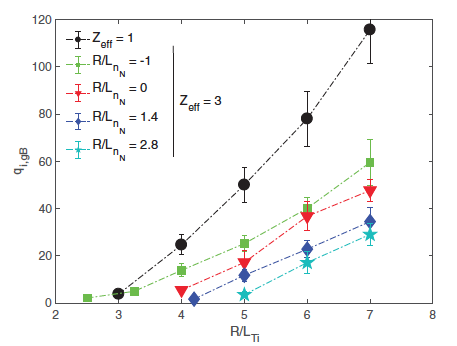 No impurity
Ion density gradient
Relation between impurity profile and heat transport is studied in LHD
Hollow impurity
Flat impurity
peaked impurity
Steady-state ITB is achieved in Deuterium plasma
ITB is transient in Hydrogen plasma, while it becomes steady-state in Deuterium Plasma
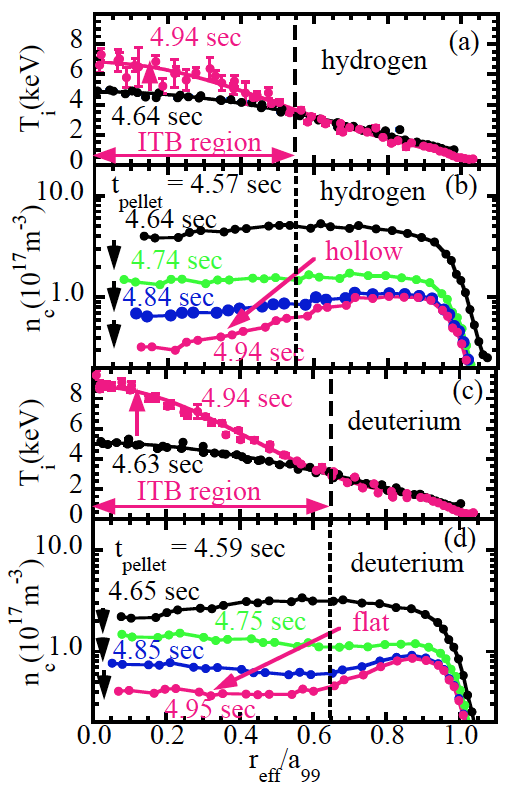 H- plasma
Ti(0) ~ 7 keV
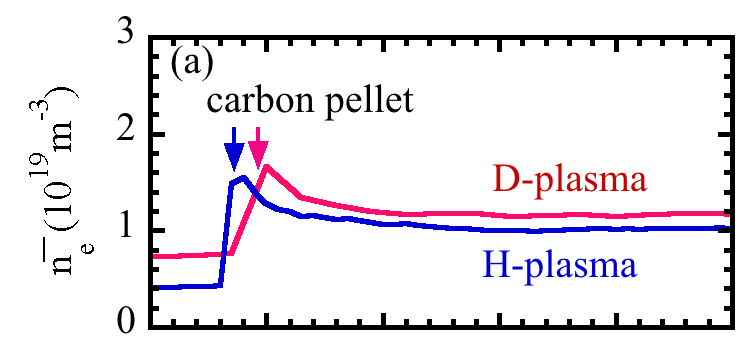 Wave form density
Carbon impurity density profile is hollow inside ITB region in Hydrogen plasma
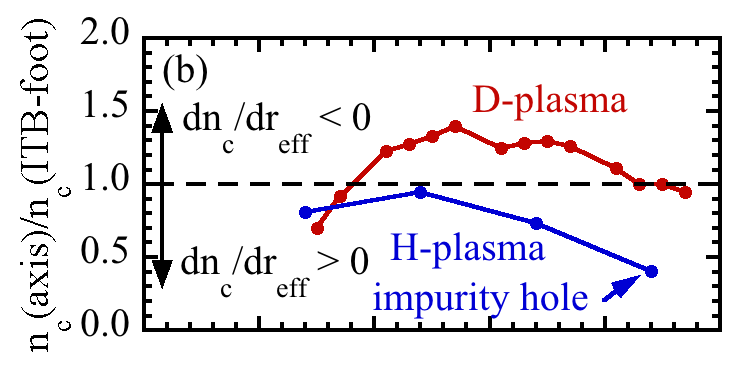 D- plasma
Ti(0) ~ 9 keV
Carbon impurity density profile becomes flat or slightly peaked inside ITB region in Deuterium plasma
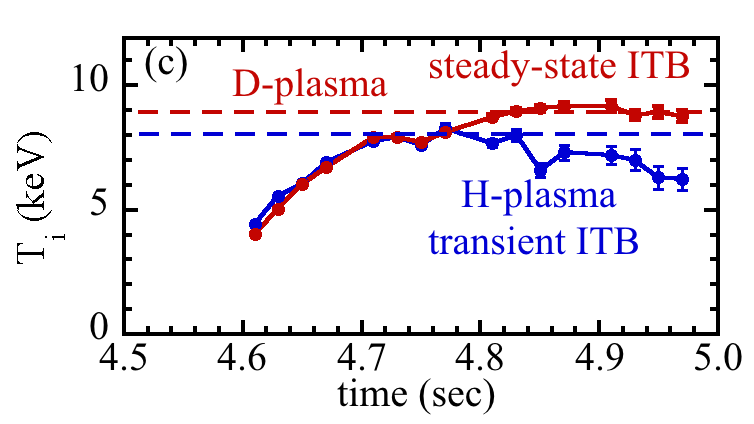 Isotope effect on heat transport has two steps (primary and secondary)
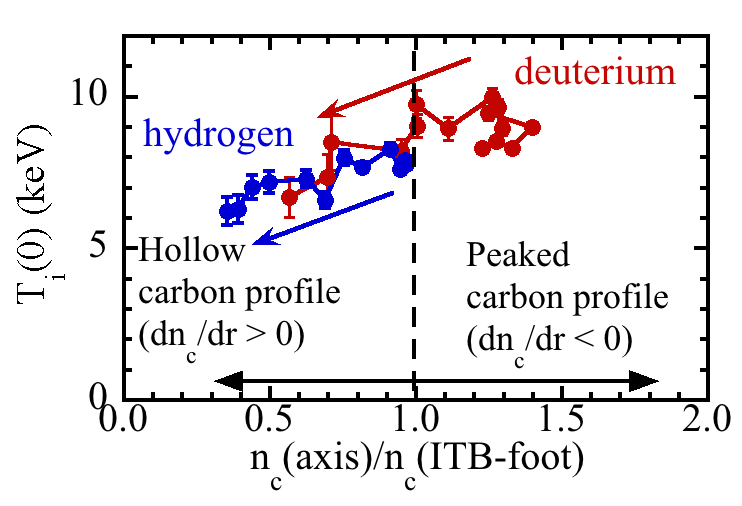 The outward convection of carbon impurity in the ITB region is reduced in the deuterium plasma
Lnz < 0 hollow (H)  Lnz  ~ flat (D)  
Primary effect
 impurity hole mitigation
Deterium
Mitigation of impurity hole
Stabilization of ITG turbulence
Mitigation of impurity hole contributes to the achievement and sustainment of higher ion temperature in deuterium plasma by stabilization of ITG turbulence
Secondary effect 
Reduction of ci neat magnetic axis
Ti(D) > Ti(H) :
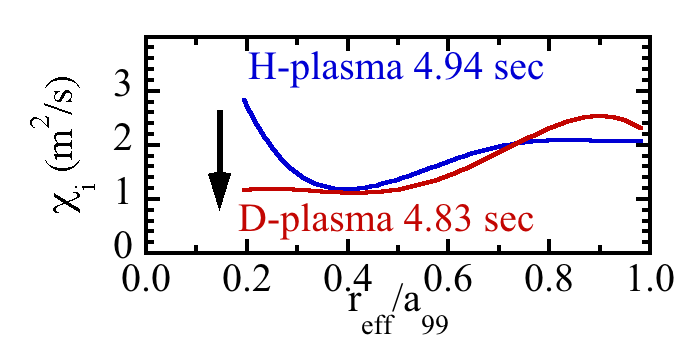 Achievement of higher Ti (0)
in D plasma
Ion particle transport in the isotope mixture plasma
Ion and electron density profiles are identical through quasi-neutrality in an single isotope plasma.

However, in a isotope mixture plasma, individual isotope ion density profiles can differ due to the increase of freedom.

Questions are

  Does the different isotope ions have same transport and radial profile?
Is the isotope profile sensitive to method of fueling (recycling, beam, pellet)?
What is the impact of recycling isotope ratio on ion particle transport?
Isotope mixing is expected in the ITG dominant plasma in tokamak
In the ITG regime, fast isotope mixing is expected (no control of isotope profile)
The change of Hydrogen and Deuterium density profile is small even when the source is flipped from D to H, because of Di >> De 
C.Bourdelle et. al., Nucl. Fusion 58 (2018) 076028
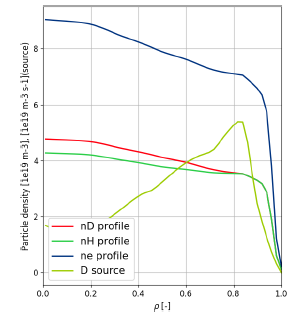 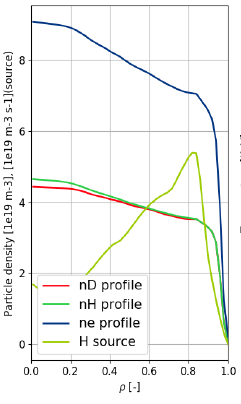 JET
JET
D
H
D
H
H source
D source
In other turbulence regime, 
the isotope profile control can be possible by the isotope mixture fueling (eg. H beam, H pellet, D recycling), if 
Di << De
electron
Deuterium dominant
?
wall
electron
D
Beam fueling (H)
pellet fueling (H)
Gas puff and recycling (D)
H
Isotope ratio inside plasma is measured with bulk charge exchange spectroscopy
The charge exchange lines are fitted by 4 Gaussian (12 parameters) of H, D cold components and H, D hot components (12 parameter  5 parameters)
Ion temperature and flow velocity of cold component are given by fitting the background spectrum (NBI-off timing)
Intensity (NBI-on) – Intensity (NBI-off)
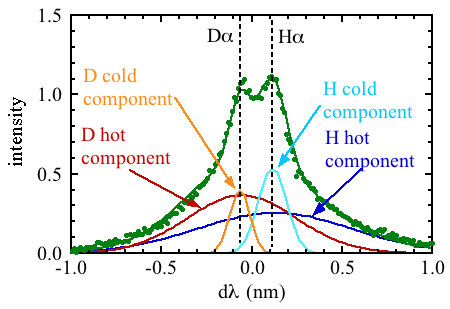 The flow velocity of hot component are given the flow velocity of carbon impurity
The following 5 parameters are selected as the free parameters to be fitted. 
1)  amplitudes of hot component
2)  amplitude of  cold components,
3)  ion temperature 
4)  D/H ratio of the cold components  
5)  D/H ratio of the hot components  
    D/H density ratio
H profile can be peaked by the combination of H beam and D recycling
Deuterium recycling dominant
Deuterium/Hydrogen recycling comparable
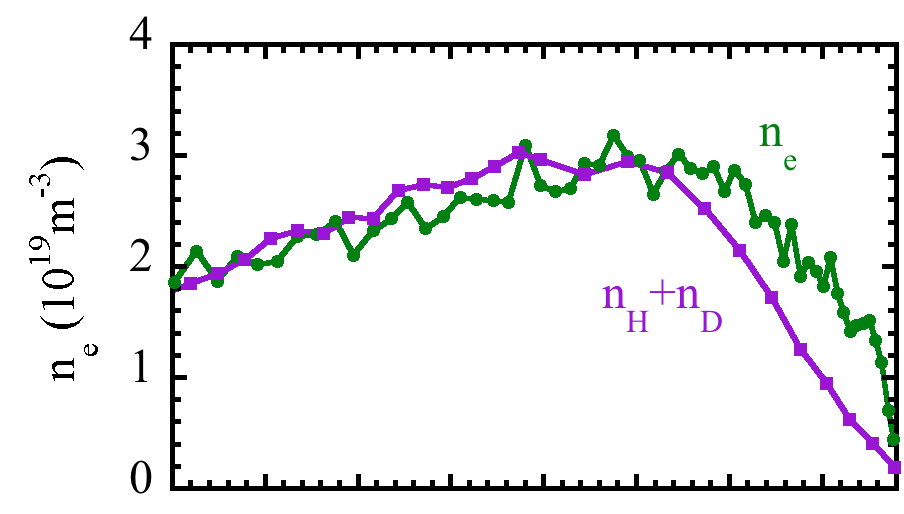 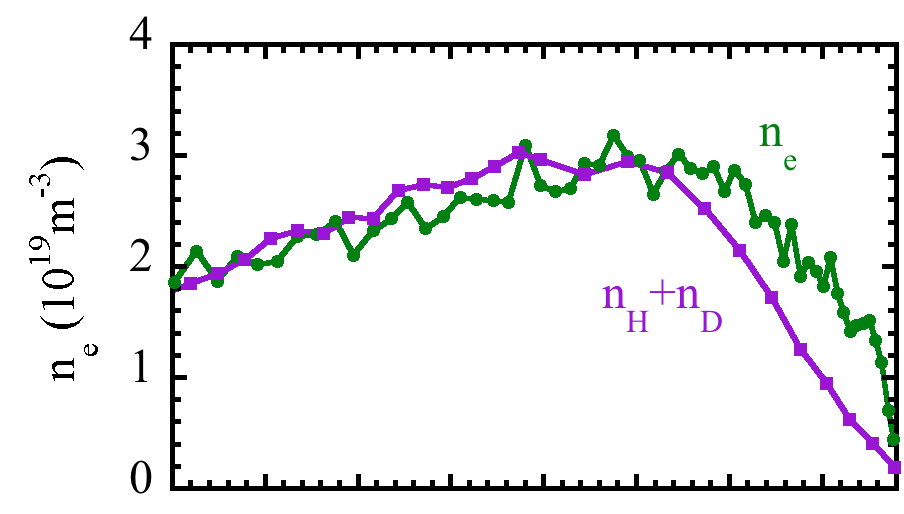 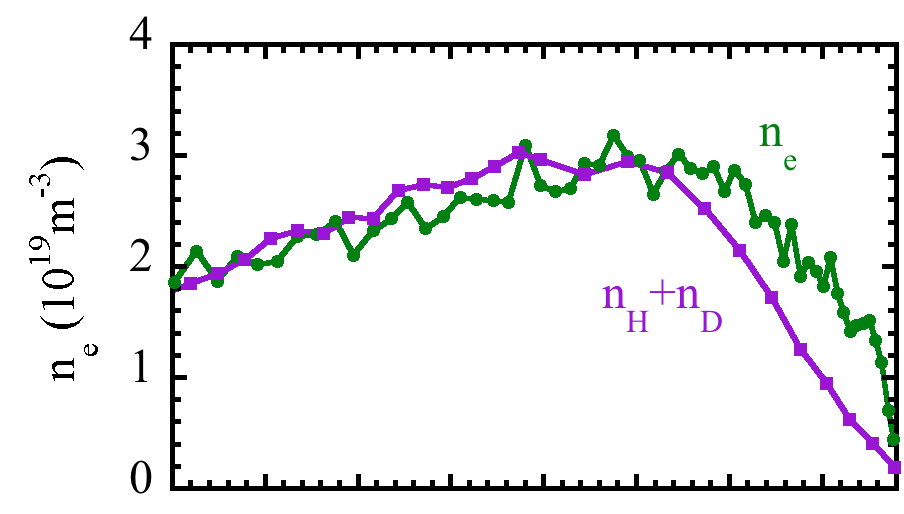 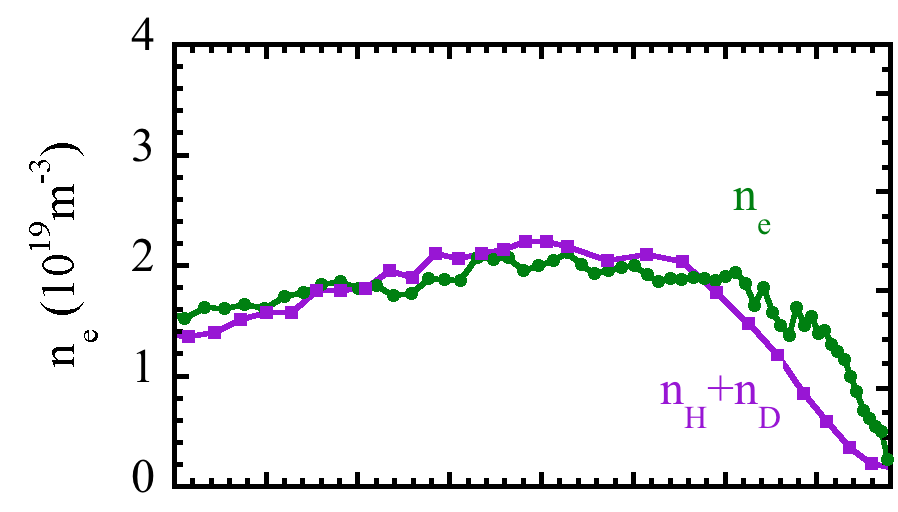 IDcold/Ihcold =0.8
IDcold/Ihcold =4
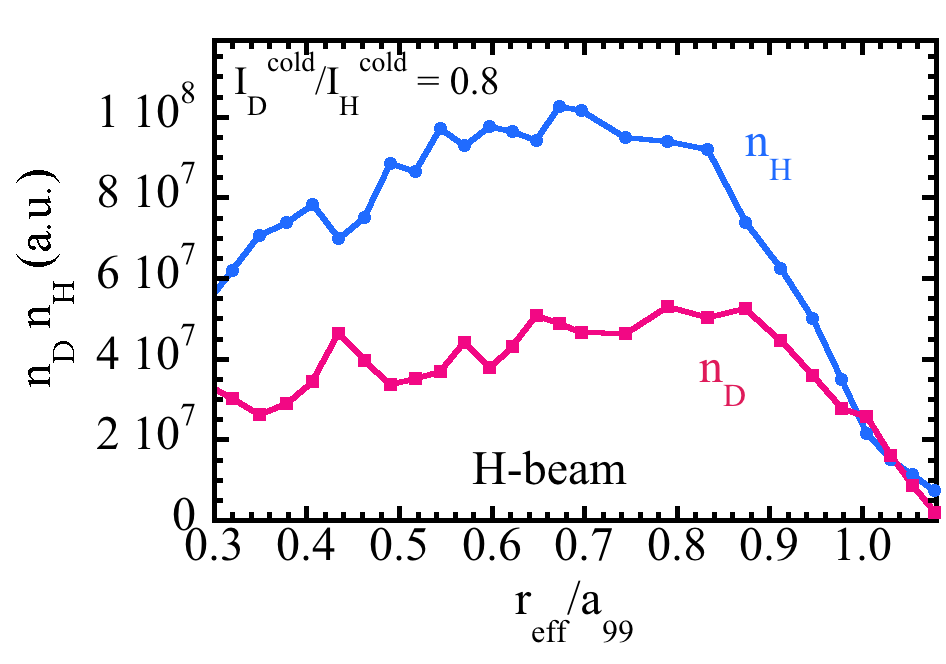 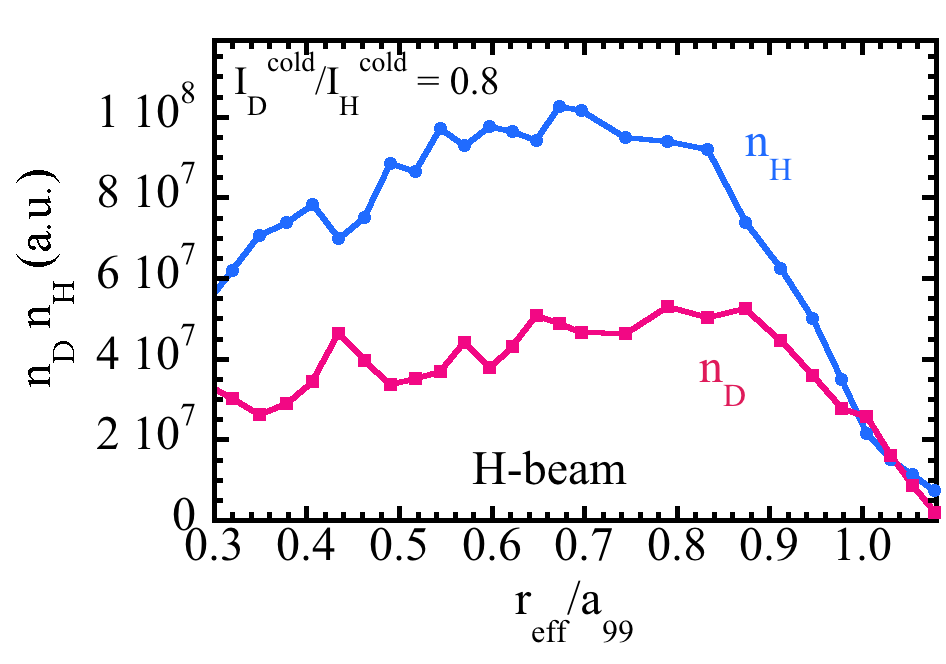 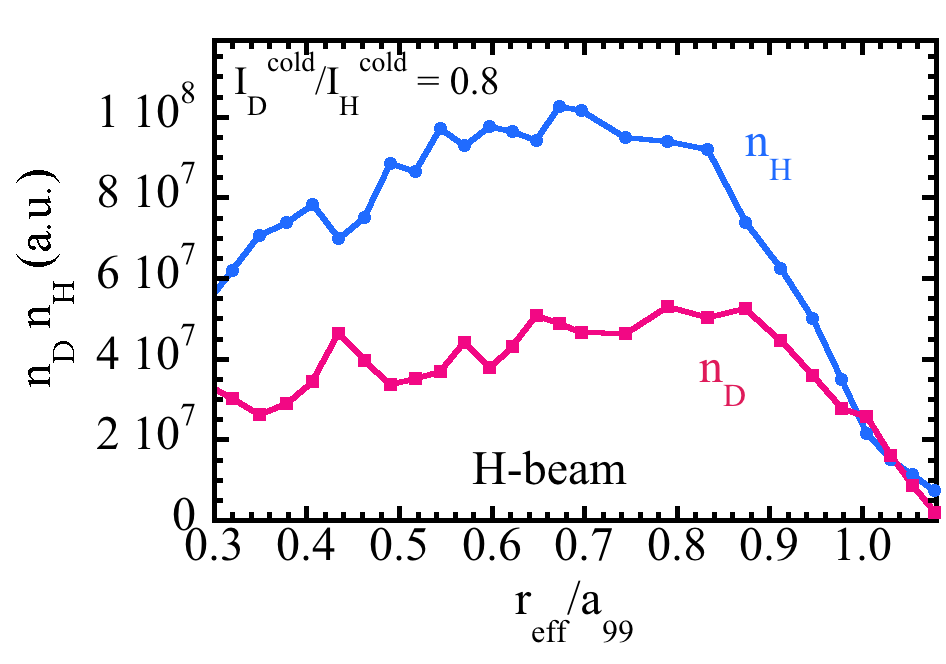 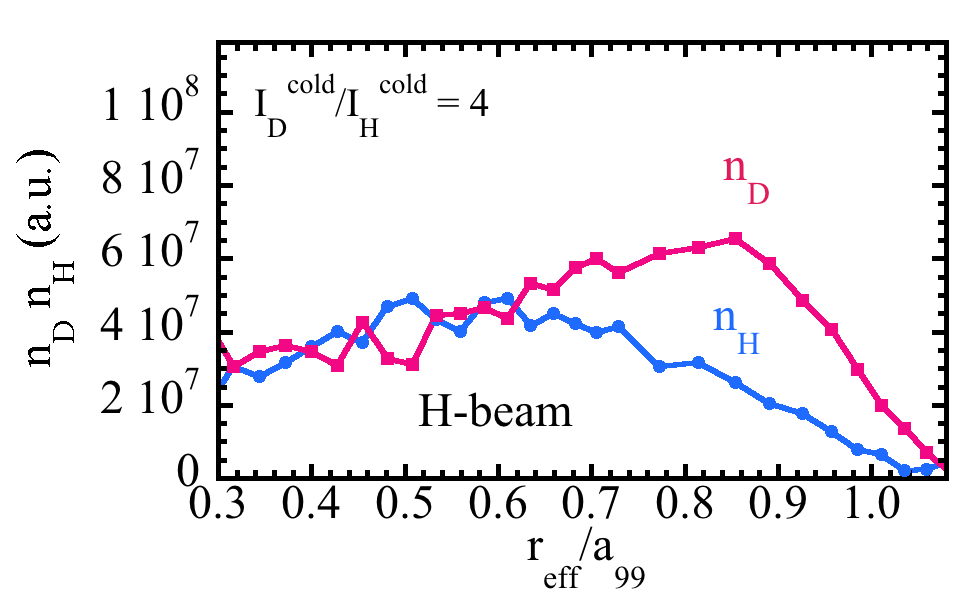 Hydrogen density profile is peaked at mid-radius and deuterium density profile becomes hollow
Hydrogen density profile is similar to the deuterium density profile
Pellet deposits near the plasma periphery but changes core isotope ratio
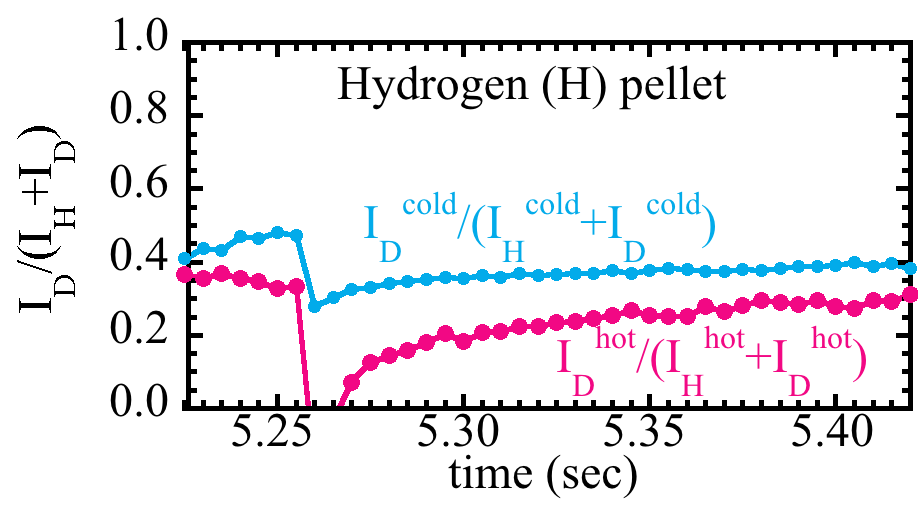 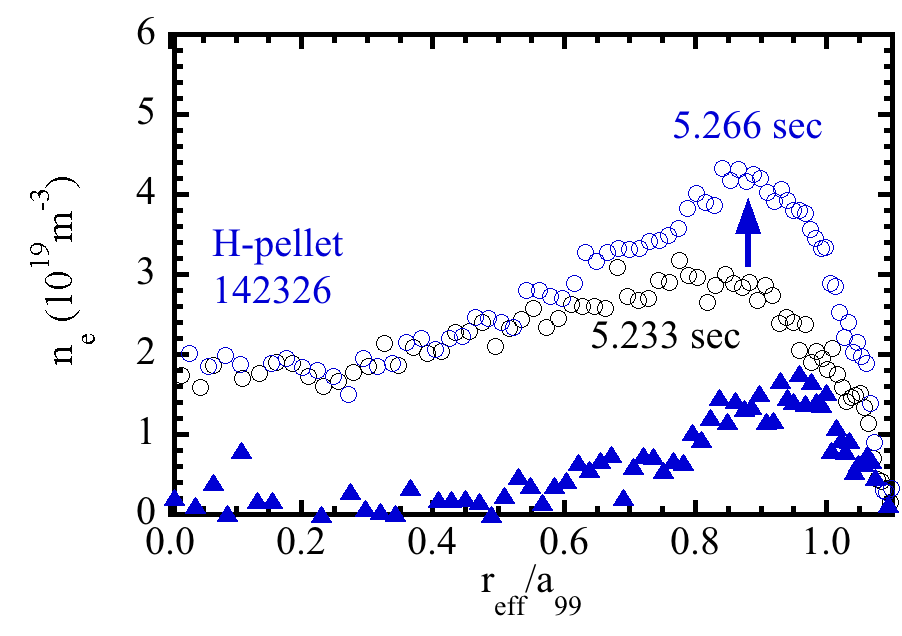 Hydrogen pellet injection
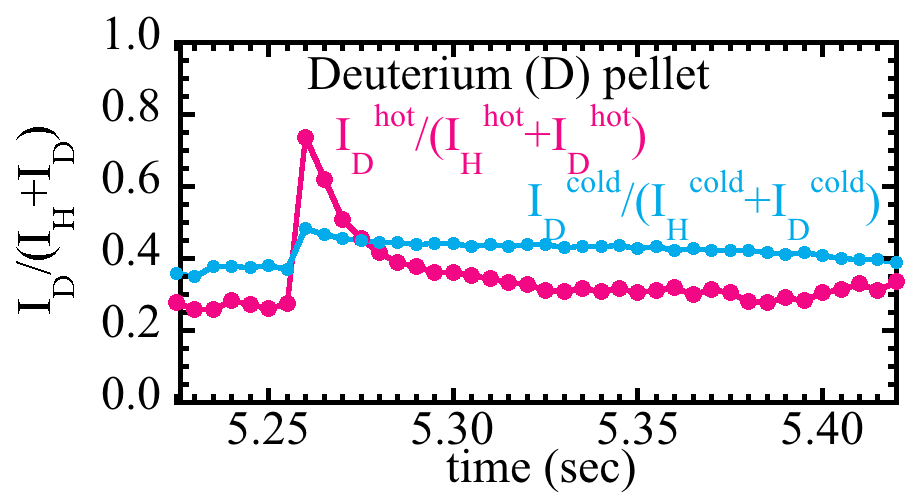 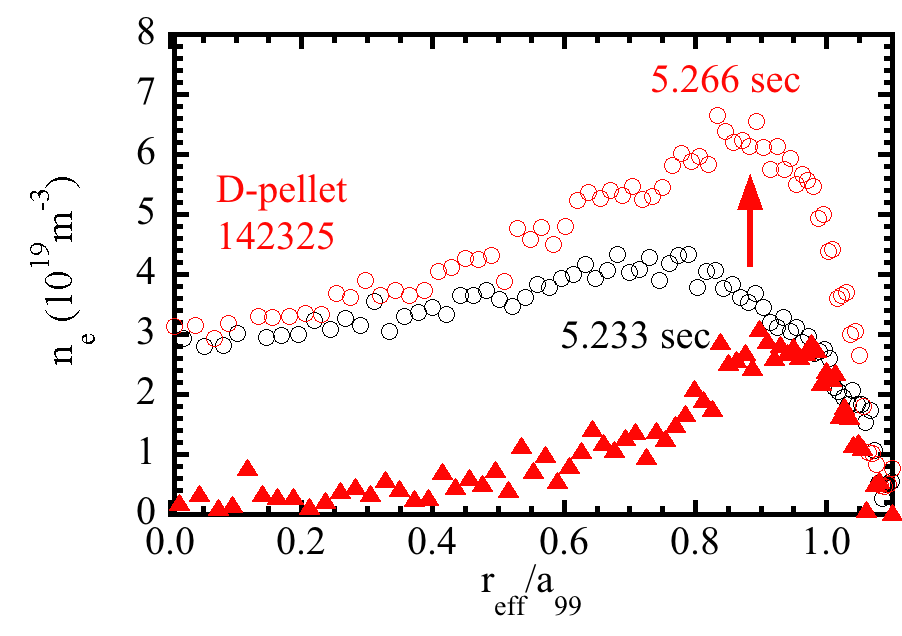 Deuterium pellet injection
The electron density profile becomes hollow after the pellet injection and the increase of the density fueled by pellet injection peaks at reff /a99 ~ 0.9. 
Although the deposition of the pellet is near the plasma periphery, the core density increases after the pellet injection.
Decay time of hydrogen and deuterium density after pellet injection are comparable
Decay time of the density injected by pellet 
 20 ms in H-pellet and 21 ms in D-pellet.
in the plasma with D:H ~ 1:1 recycling condition
H-density
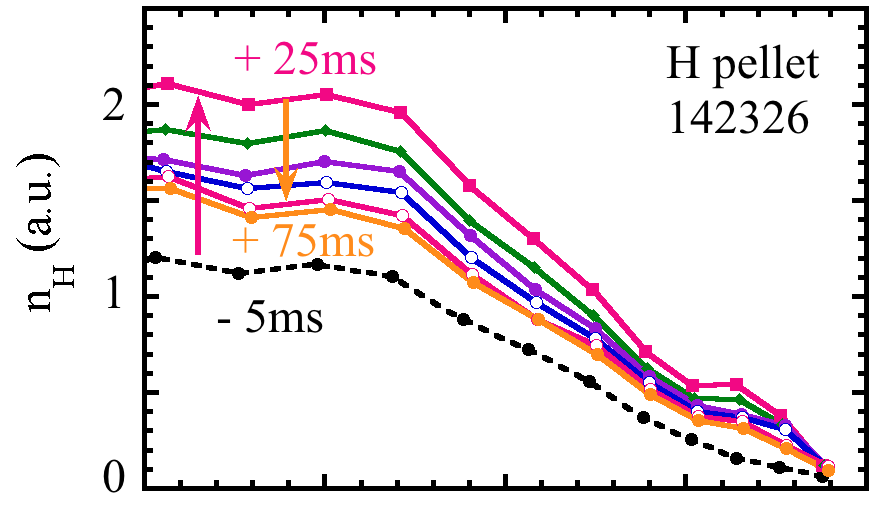 IDcold/Ihcold =0.8
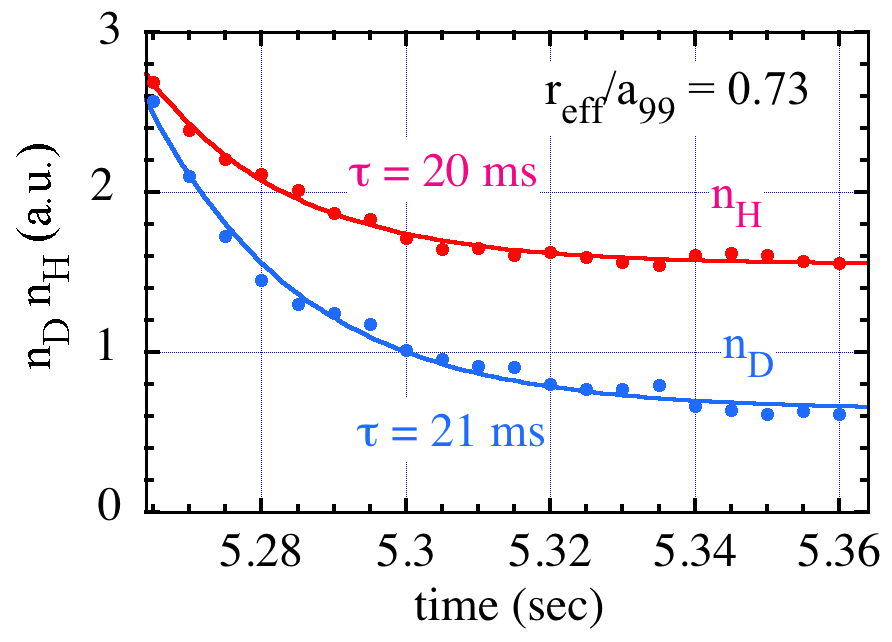 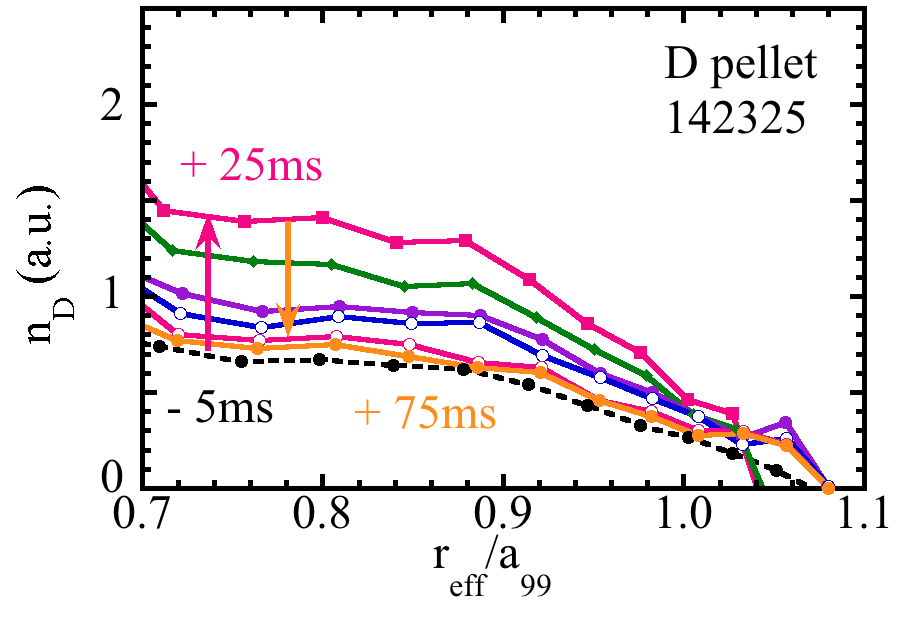 D-density
Density decay after the pellet injection depends on the recycling isotope ratio
Deuterium/Hydrogen recycling condition
Deuterium-dominant recycling condition
IDcold/Ihcold =0.8
IDcold/Ihcold =4
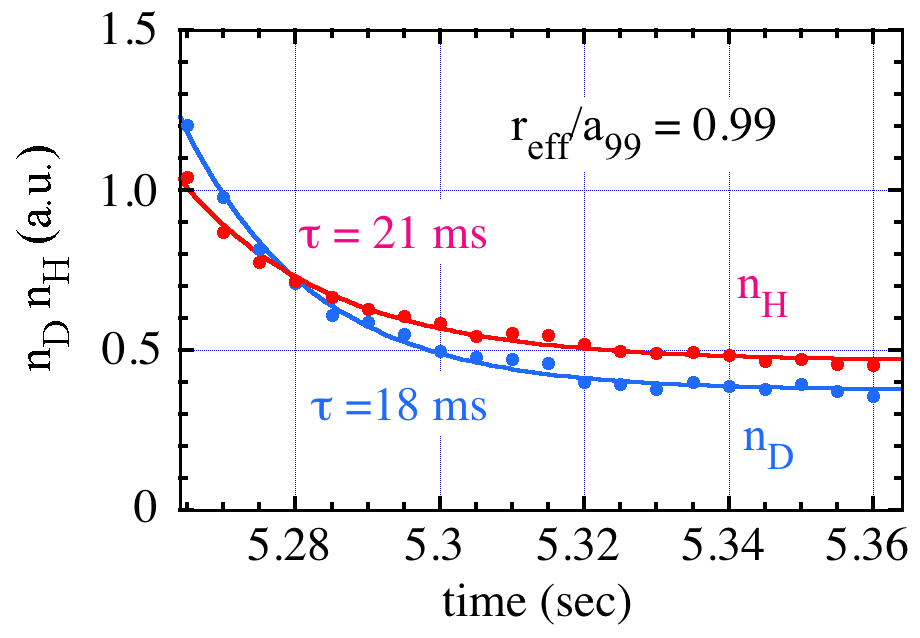 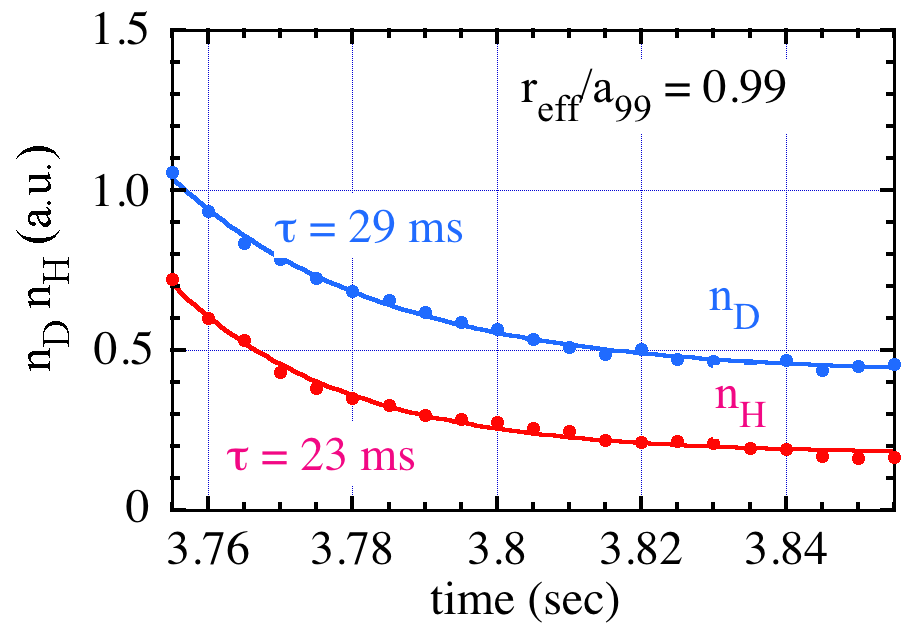 Decay of hydrogen density after the pellet injection is similar or slightly longer than that of deuterium density in the  deuterium/Hydrogen recycling condition
Decay of hydrogen density is faster than that of deuterium density by a factor of 1.3 in the Deuterium-dominant recycling condition
Summary
1  Isotope effect on transport has two steps in D-plasma in LHD	
impurity transport  reduce outward convection of impurity (primary effect)
Ion heat transport  mitigation of impurity hole contributes longer sustainment of ion-ITB (secondary effect)

Isotope separation and exchange are observed in an isotope mixture plasma in LHD
Peaked H density and hollow D density profiles are achieved by H beam fueling in the D dominant recycling wall condition  (isotope separation)
The decay time of the density injected by pellet depends on the isotope ratio of the recycling, because the outward isotope and inward isotope by recycling is not the same (isotope exchange)
Particle transport in isotope mixture plasma is sensitive to wall condition